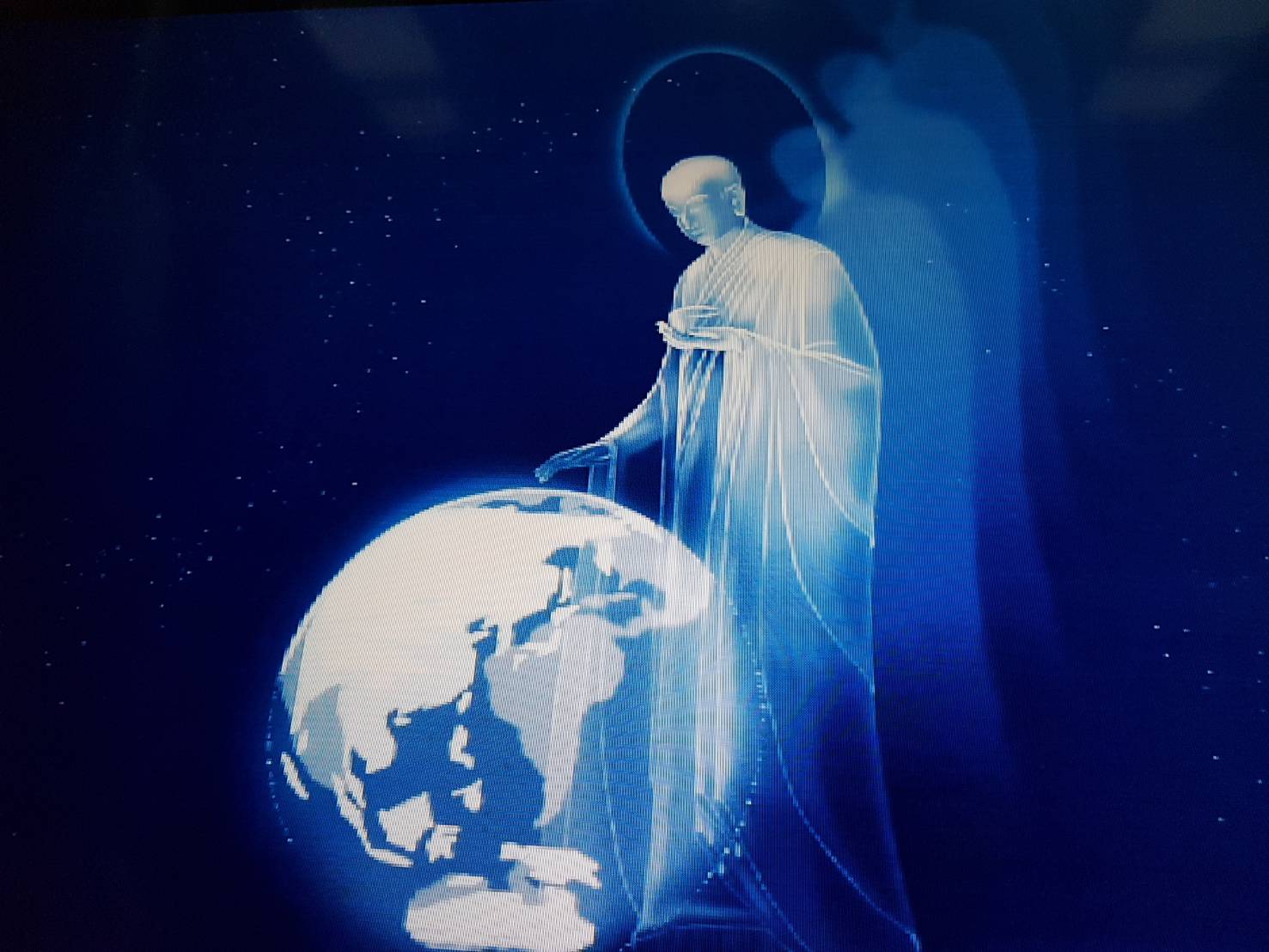 功德會會歌
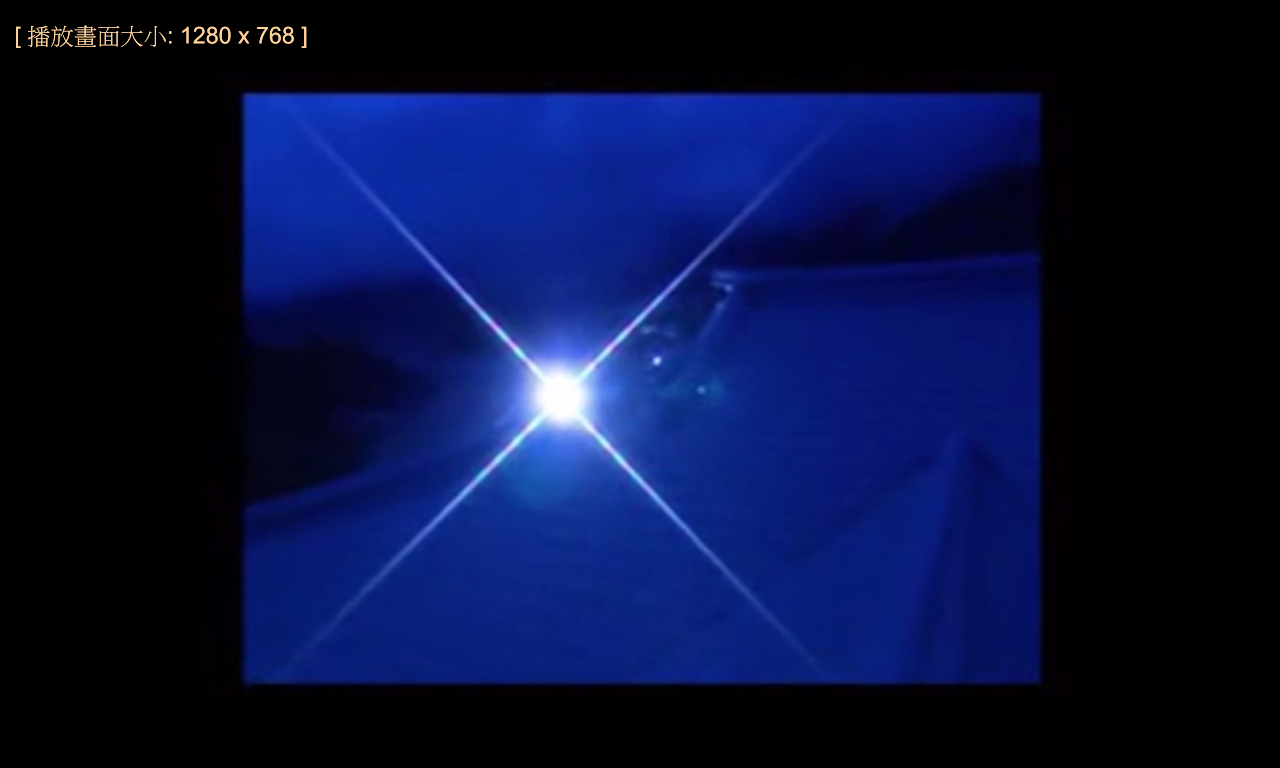 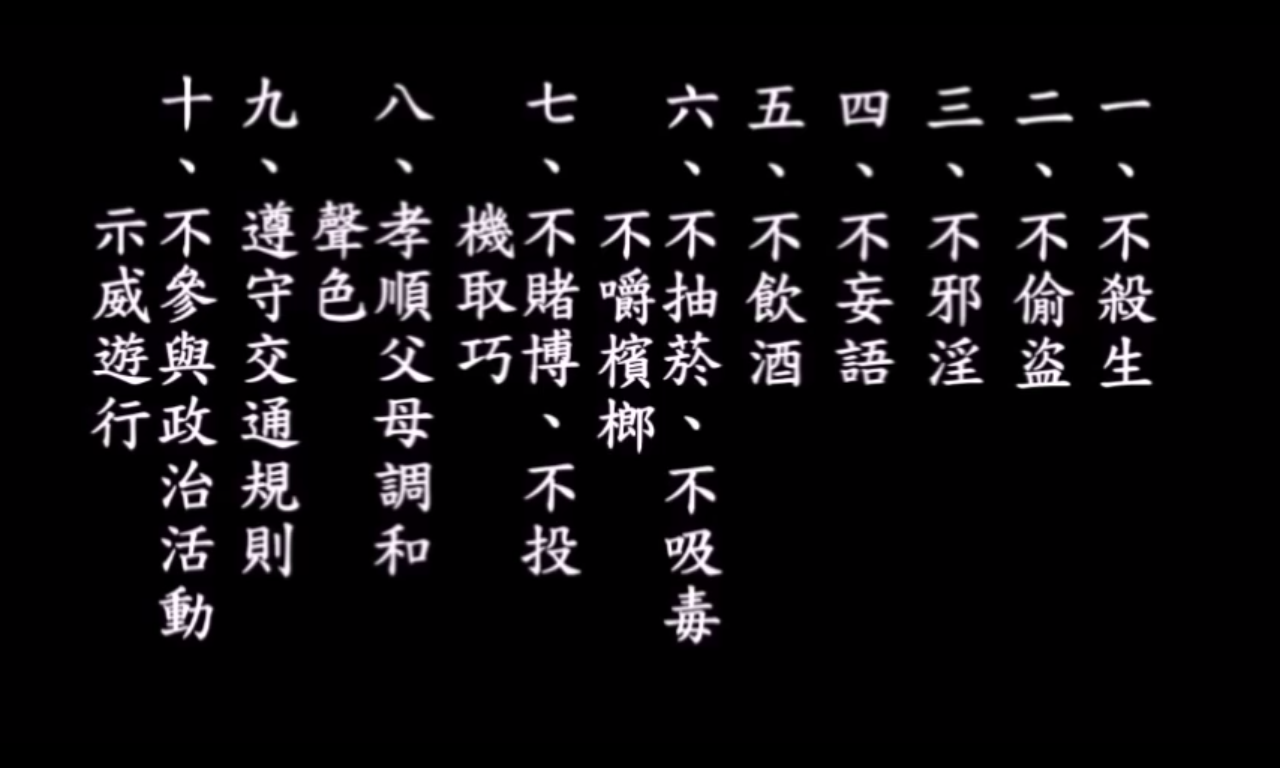 恭讀 慈濟十戒
慈濟十戒
慈濟十戒
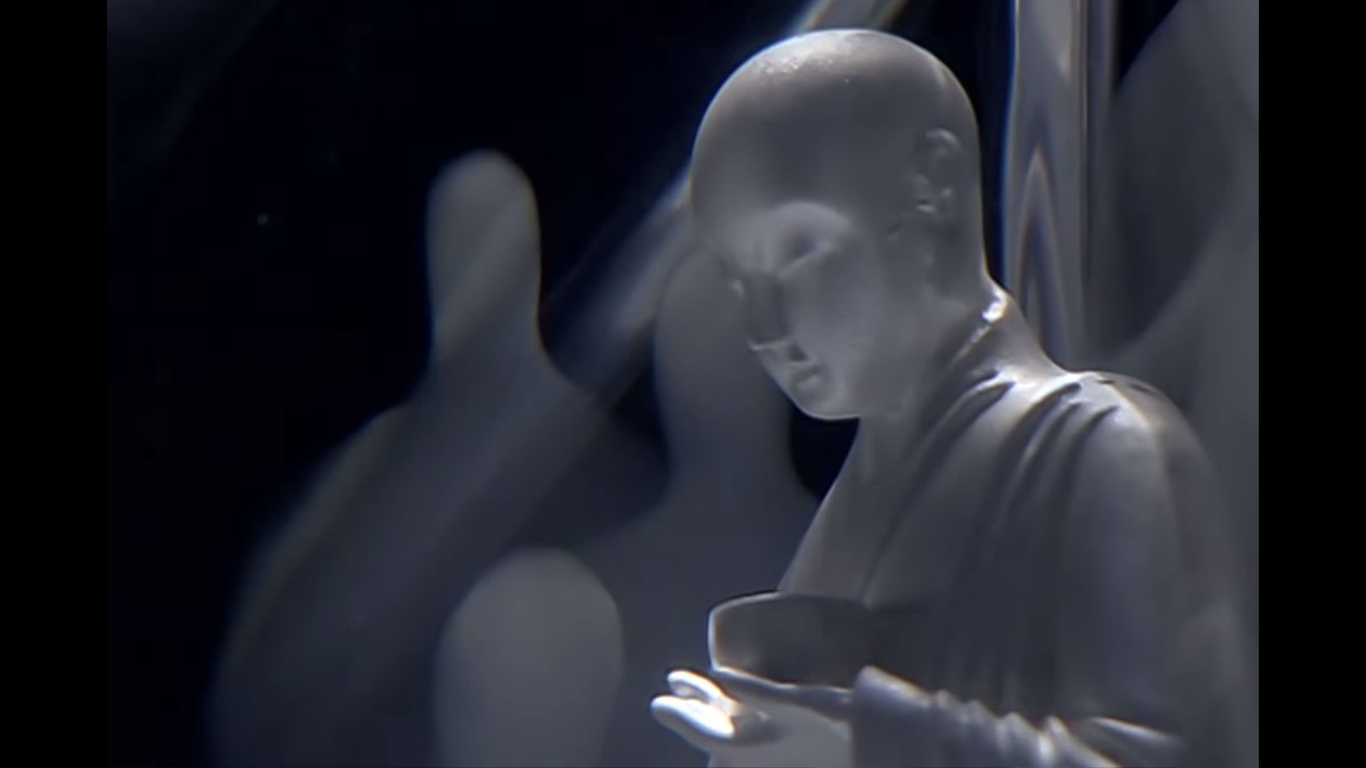 開經偈
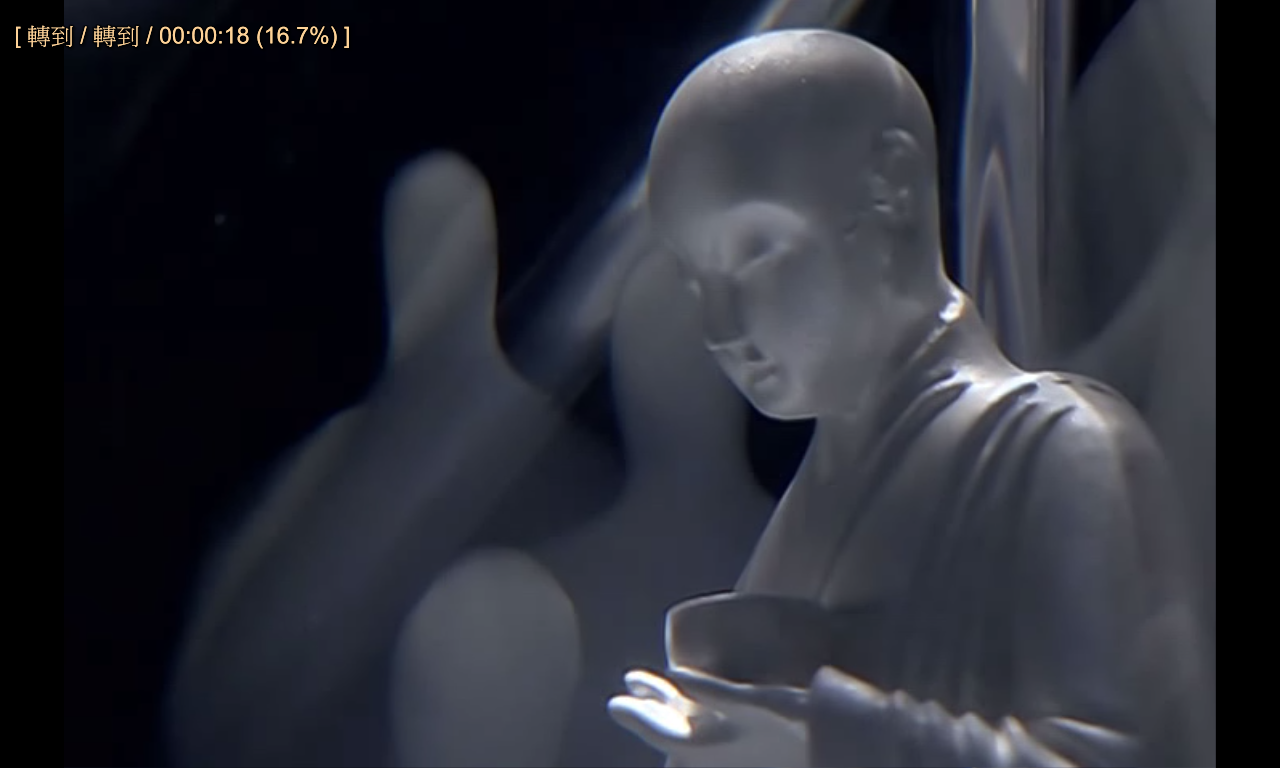 懺悔文
往昔所造諸惡業
皆由無始貪瞋癡
從身語意之所生
一切我今皆懺悔
[Speaker Notes: 懺悔(大石頭與小石頭)]
這一星期你做菩薩了沒?
幫助別人
說好話
鼓勵人
給人信心
給人微笑
反省自己
服從團體
吃素食
沒傷害小生命(護生)
心中有善念
6
(ㄧ) 煩惱意業生

心如工筆繪畫師 能畫各種諸顏色
一切境界心所現 心境又隨意念轉
一心能現十法界 十法界由一心顯
心存善念境是善 惡念存心惡無邊
善惡本空因緣有 善惡造作繫一念
無始以來人世間 罪相無邊亦無量
煩惱不分愚與賢 苦報不論貴與賤
或因三業獲眾罪 或因六根起過非
或以妄心生邪思 或因外境染諸著
如是輾轉十惡生 增長萬千諸勞塵
所作罪相雖無量 罪苦根源計有三
一是煩惱二是業 三是果報受輪迴
三者均能障聖道 又障人天諸勝妙
佛陀視此為三障 三障不除苦難了
消除三障有妙方 慚愧知罪與懺悔
懺悔法門如淨水 能洗一切眾生罪
今以誠懇懺悔心 運此慈悲三昧水
洗淨諸惡眾垢穢 發露過愆懺前非
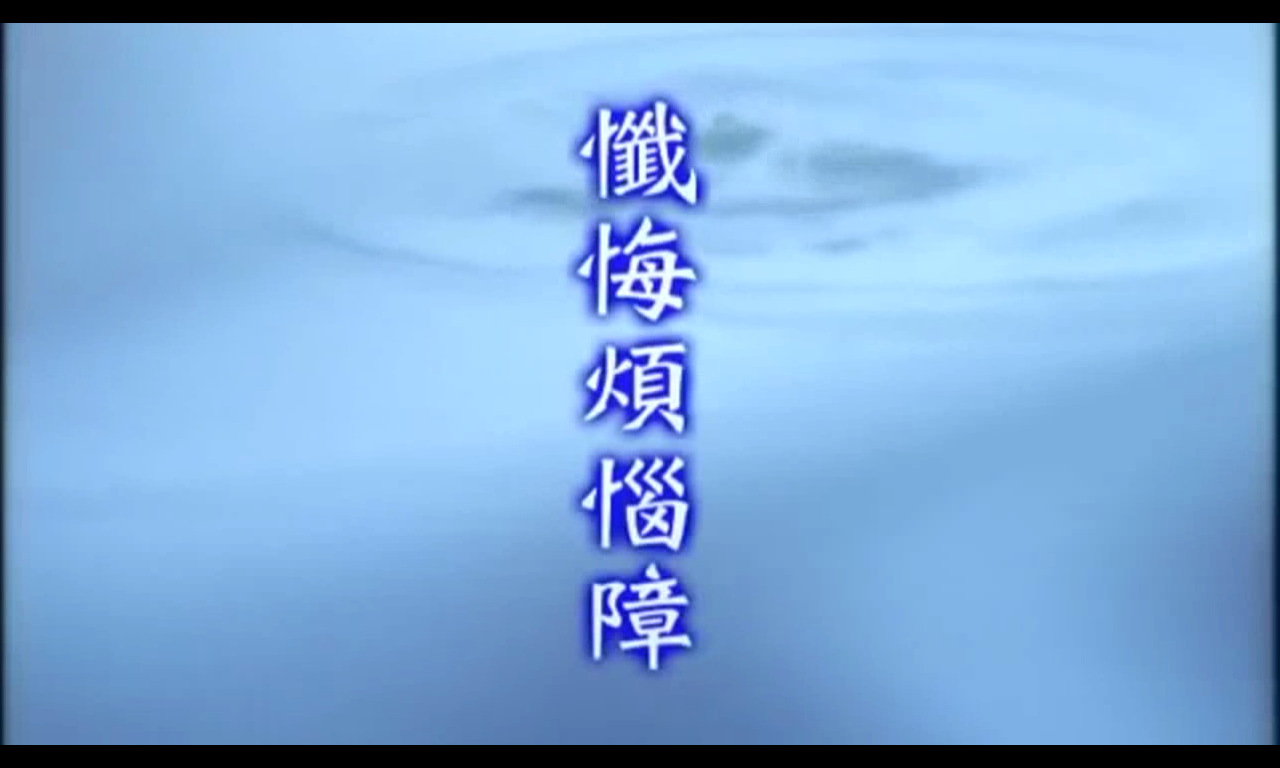 罪苦根源計有三(哪三障)?
一是煩惱
二是業 
三是果報受輪迴(果報障)
11
[Speaker Notes: 煩惱障]
三障如何消除?
消除三障有妙方 
慚愧 知罪與懺悔
12
面對錯誤起懺悔心、甘願受罰未來就不會再犯罪滅則善生能增長無量功德豎立無上菩提的覺道
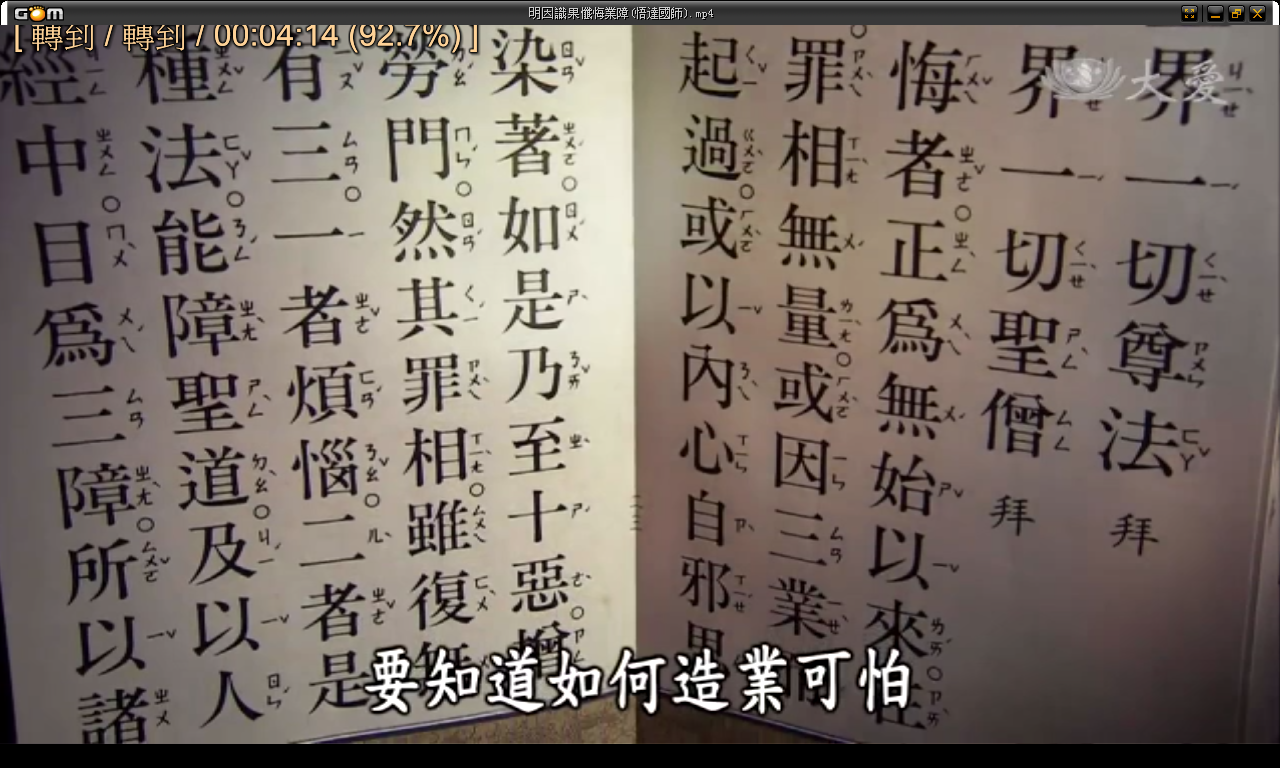 13
[Speaker Notes: 明因識果悟達國師他有成就以後，只是這樣一念傲慢，十代為高僧，那十代以前所做的，那個業也是要報，冤冤相報那個魂魄，那個業，它還是要追。儘管你修成是高僧，你的戒守得很好，你修行很好，護法將你護住，但是業力它不放，它不罷休，所以起心動念總是，不是說我們這樣修，業就不會來，我們就要很甘願，了解因緣果報，我們要很甘願去接受。這樣自然我們的業就漸漸一直消，福就不斷，我們就要做就對了懺悔業障]
眾生皆有佛性-阿嘉的故事
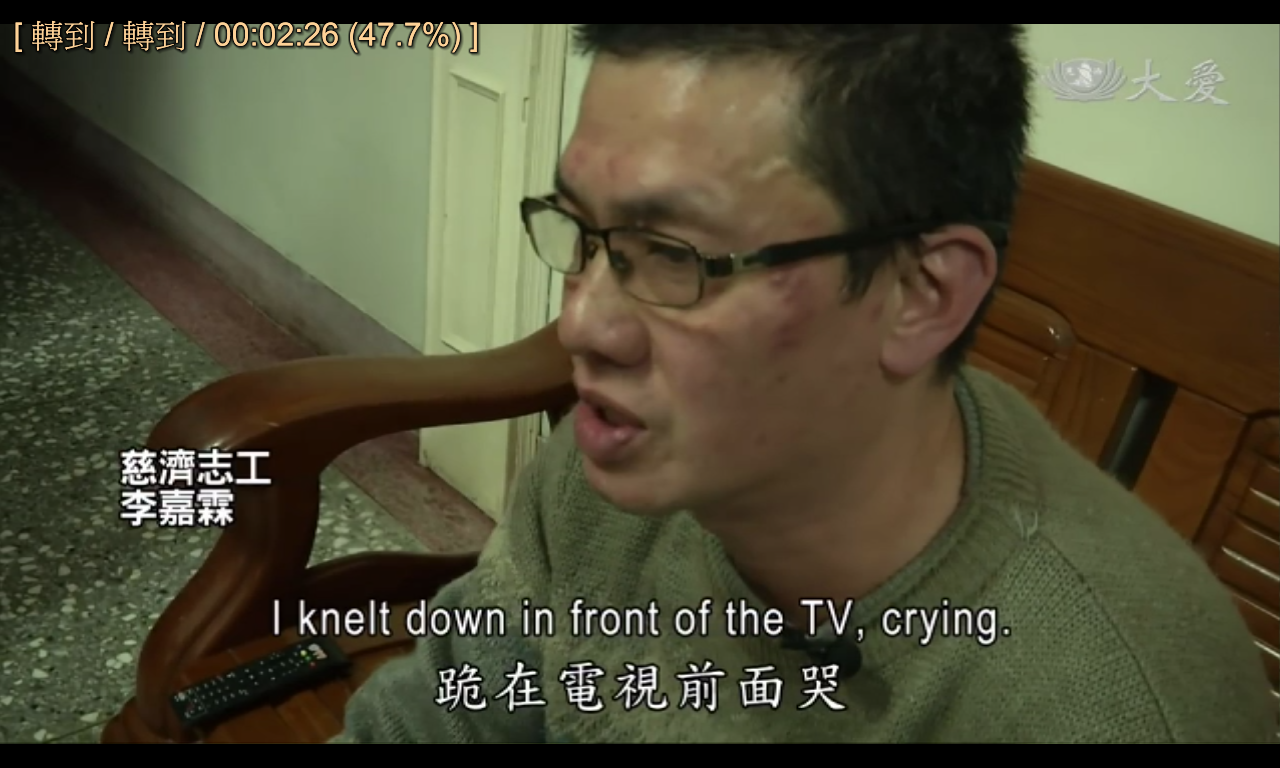 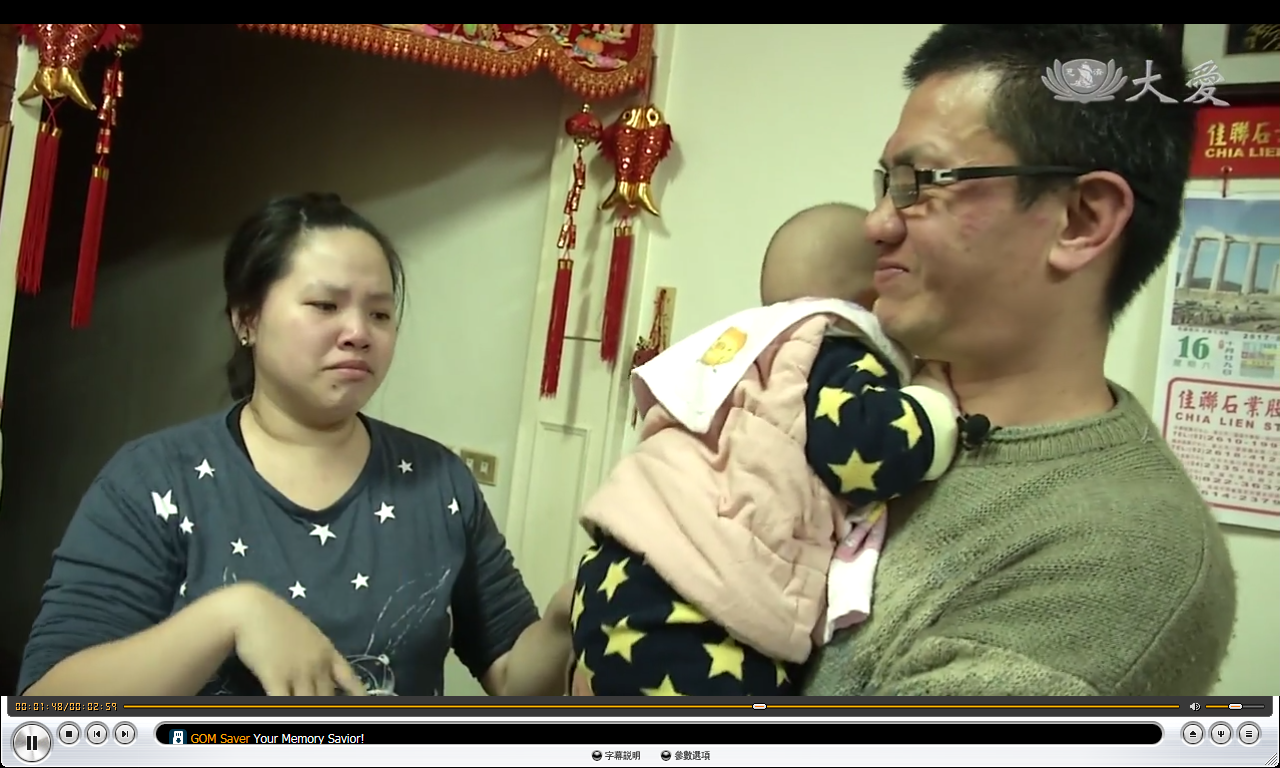 看過阿嘉你的心得是甚麼?
15
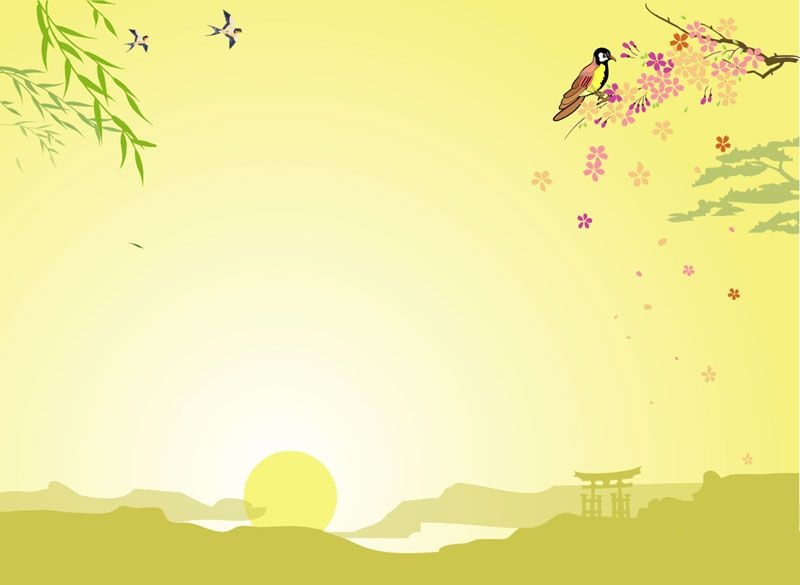 靜思語
常保自我警惕的心，
        懂得如何做對的事，
           人生就不會後悔。
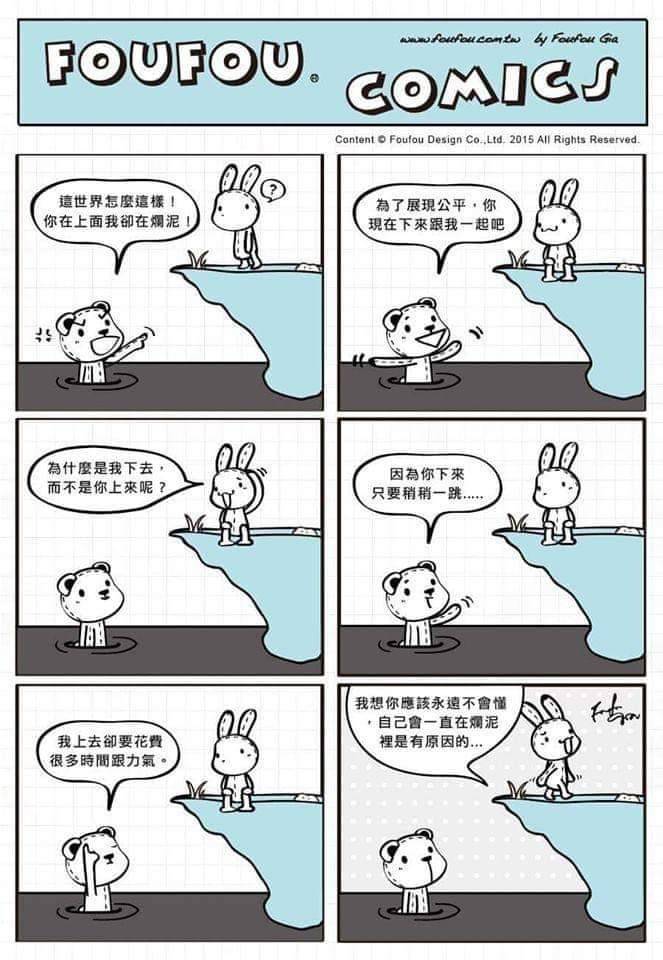 17
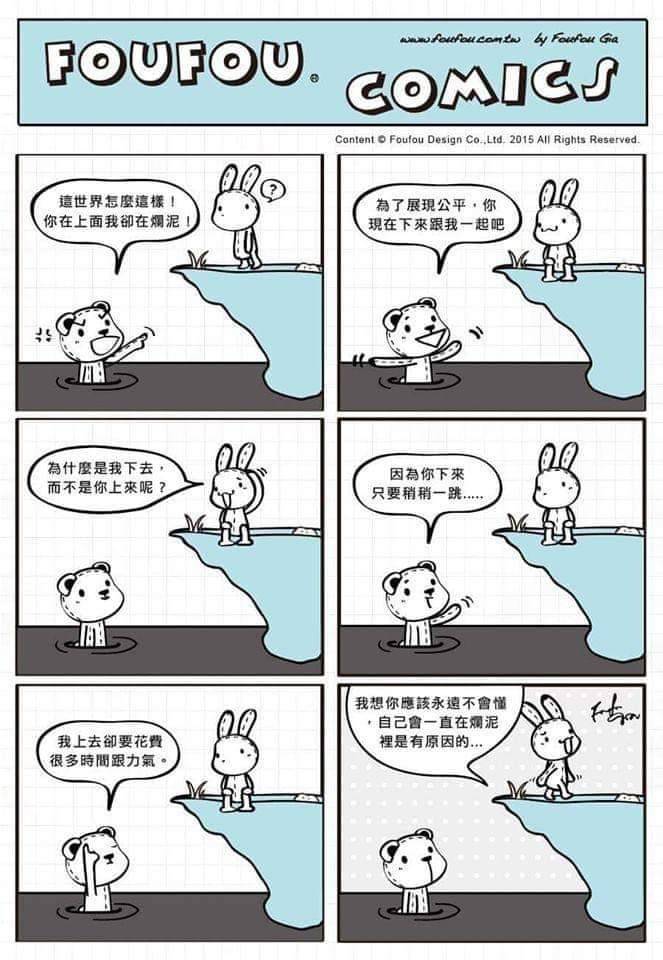 18
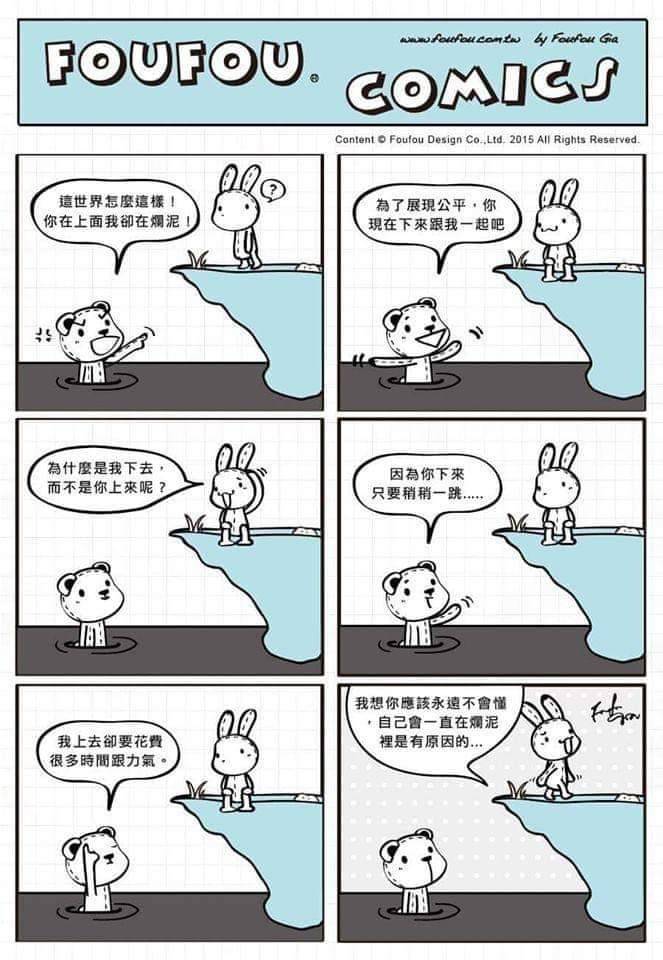 19
一心能現十法界 十法界由一心顯
20
地獄在哪裡?
21
哪裡不一樣?
怒
恕
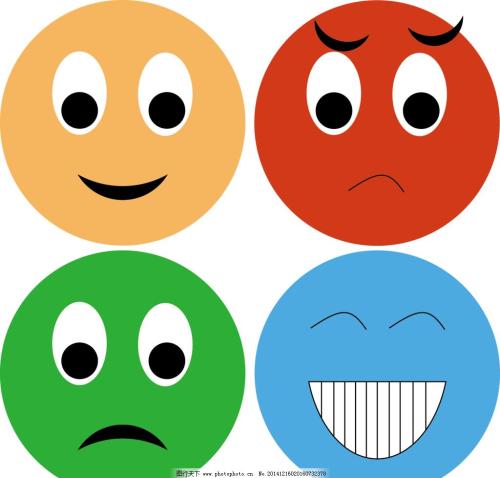 22
[Speaker Notes: 心的奴隸~怒
如果我是他,找到真心~恕]
天堂地獄一念間
佛門大孝地藏經 P9
23
上人開示說:
因果歷歷分明，自造業就要自受苦，唯有認清因果道理，改變業因，生命才能變得清淨美好
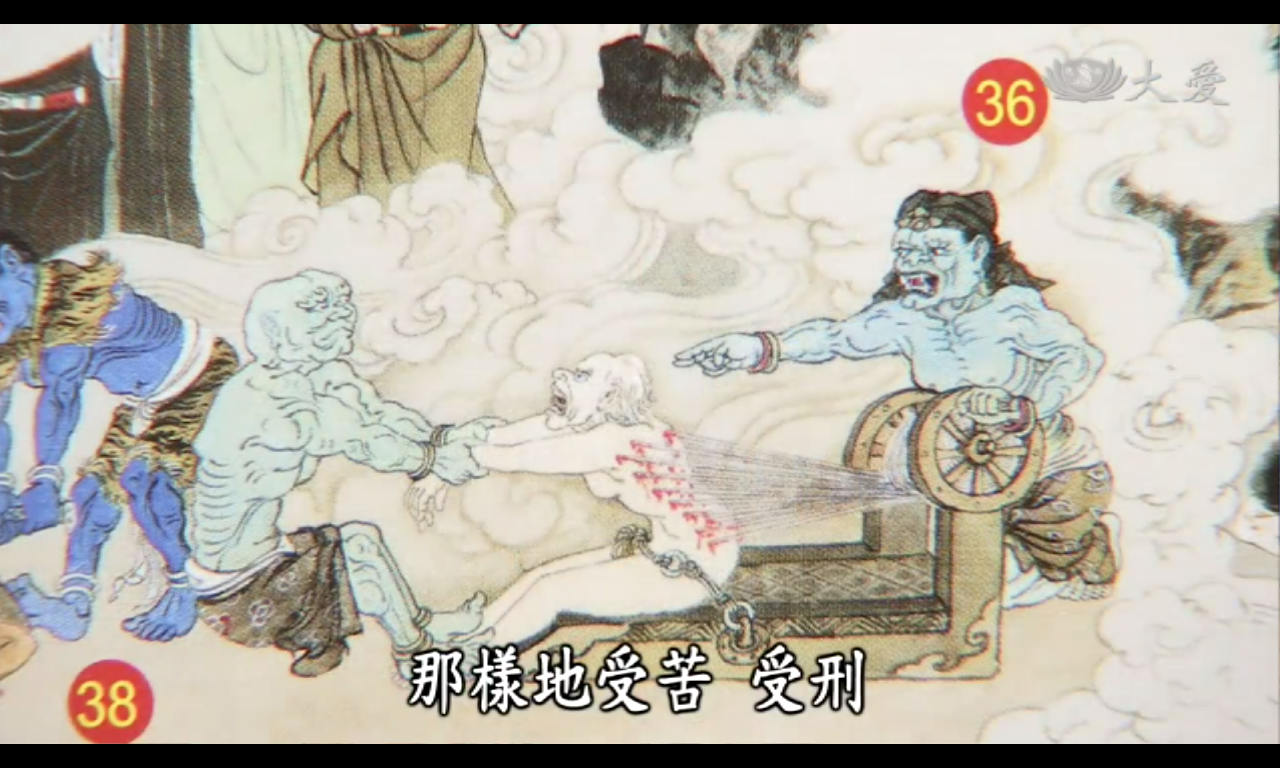 24
「明信因果．解冤釋結」
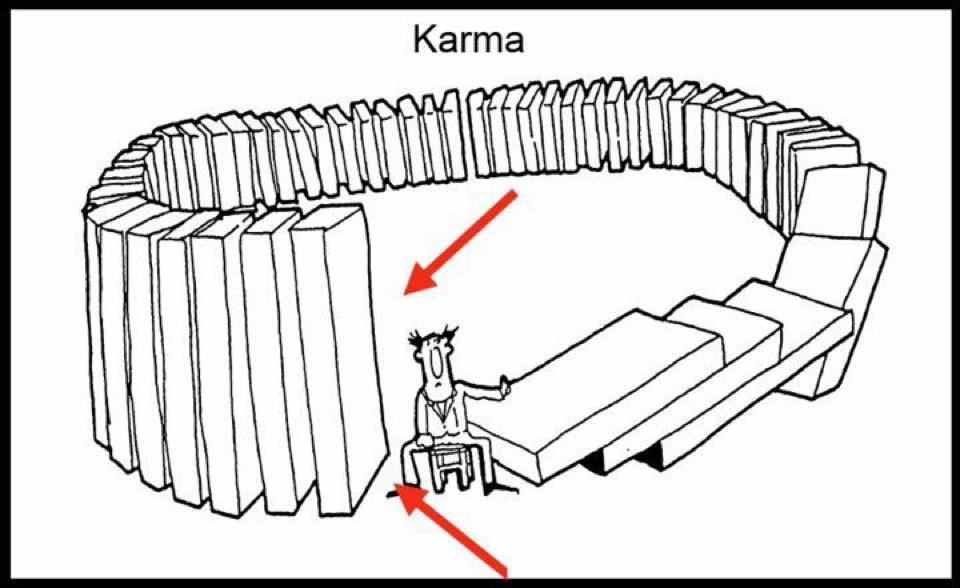 25
放下  自在~吳鴻文
26
吳鴻文的懺悔
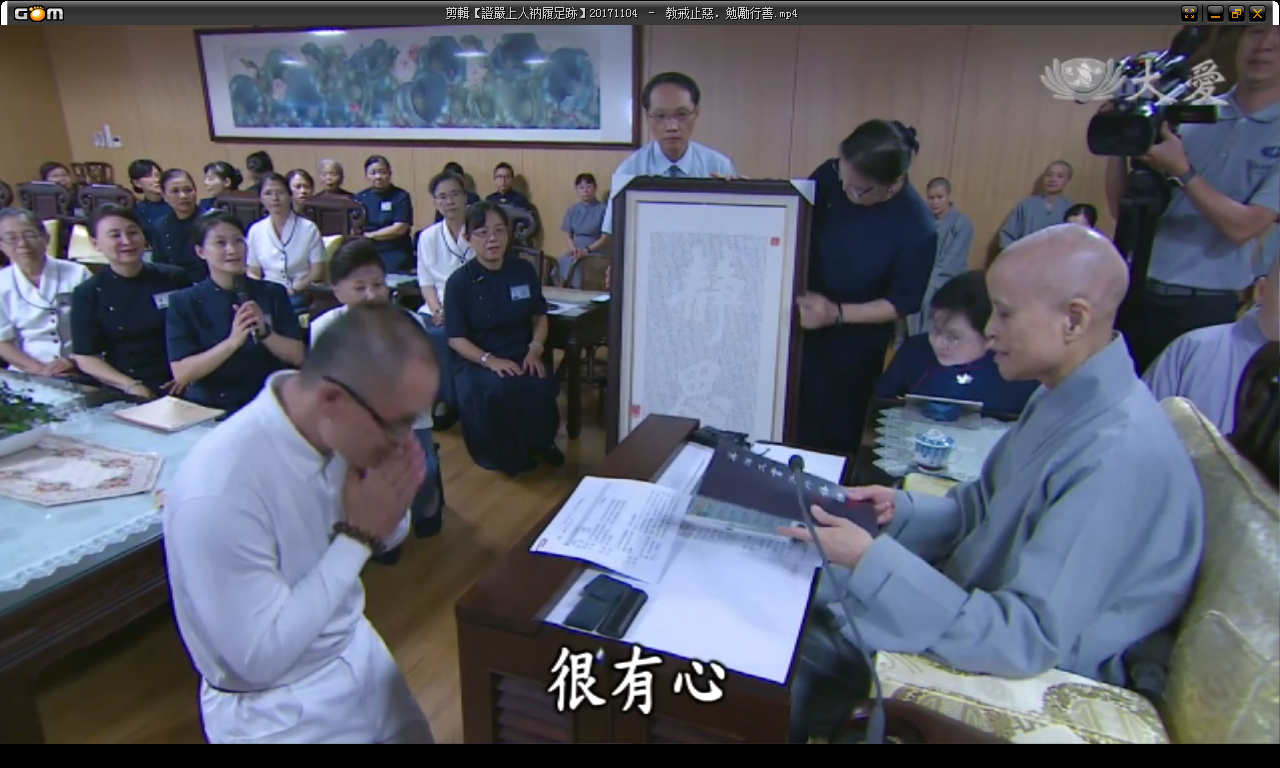 27
上人說懺悔即清淨一念心要謹慎
看完吳鴻文的故事
您是否願意分享您的心情?
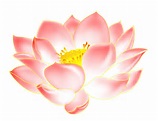 28
人生就像茫茫大海，不知生從何來，更不知死投何處？而佛陀就是眾生智慧明燈，我們在大海中，唯有依靠燈塔的指引，才能順利到達光明的彼岸。
佛門大孝地藏經p86+2
29
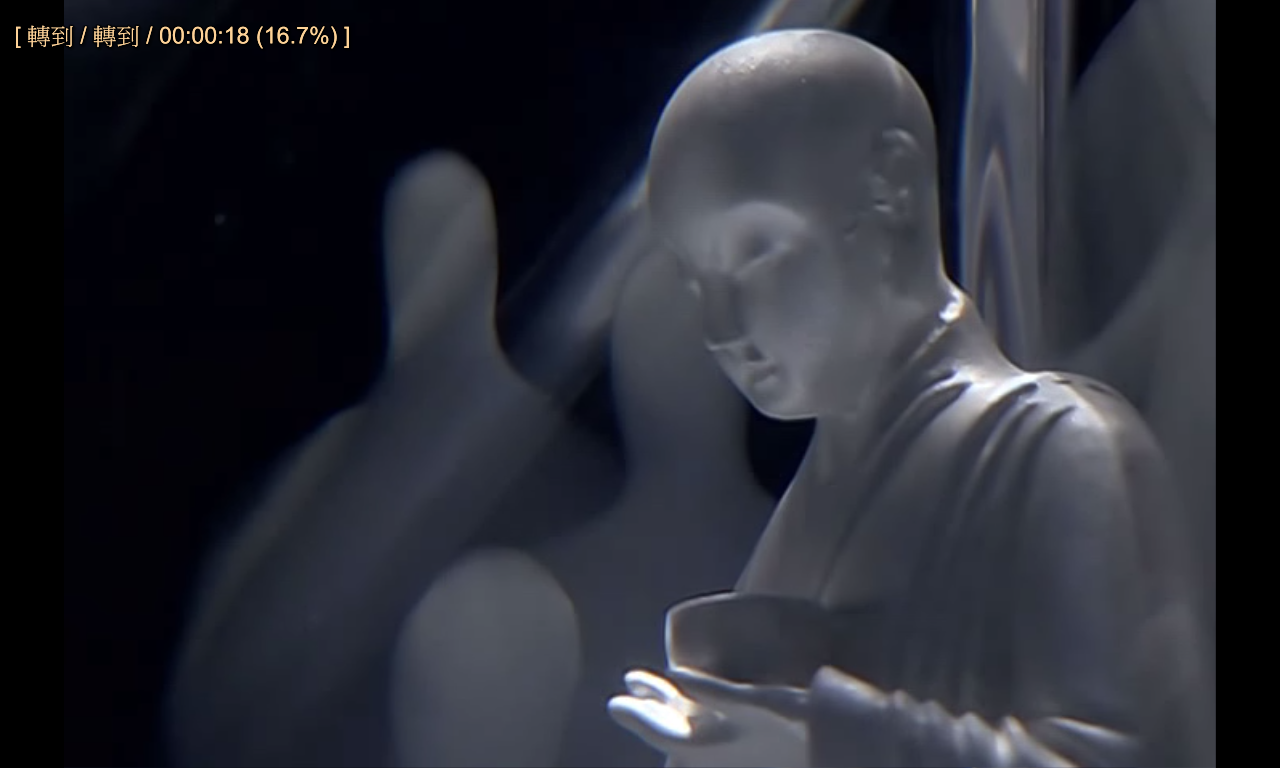 懺悔文
往昔所造諸惡業
皆由無使貪瞋癡
從身語意之所生
一切我今皆懺會
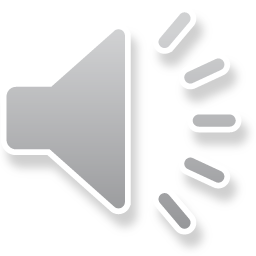 [Speaker Notes: 懺悔(大石頭與小石頭)]
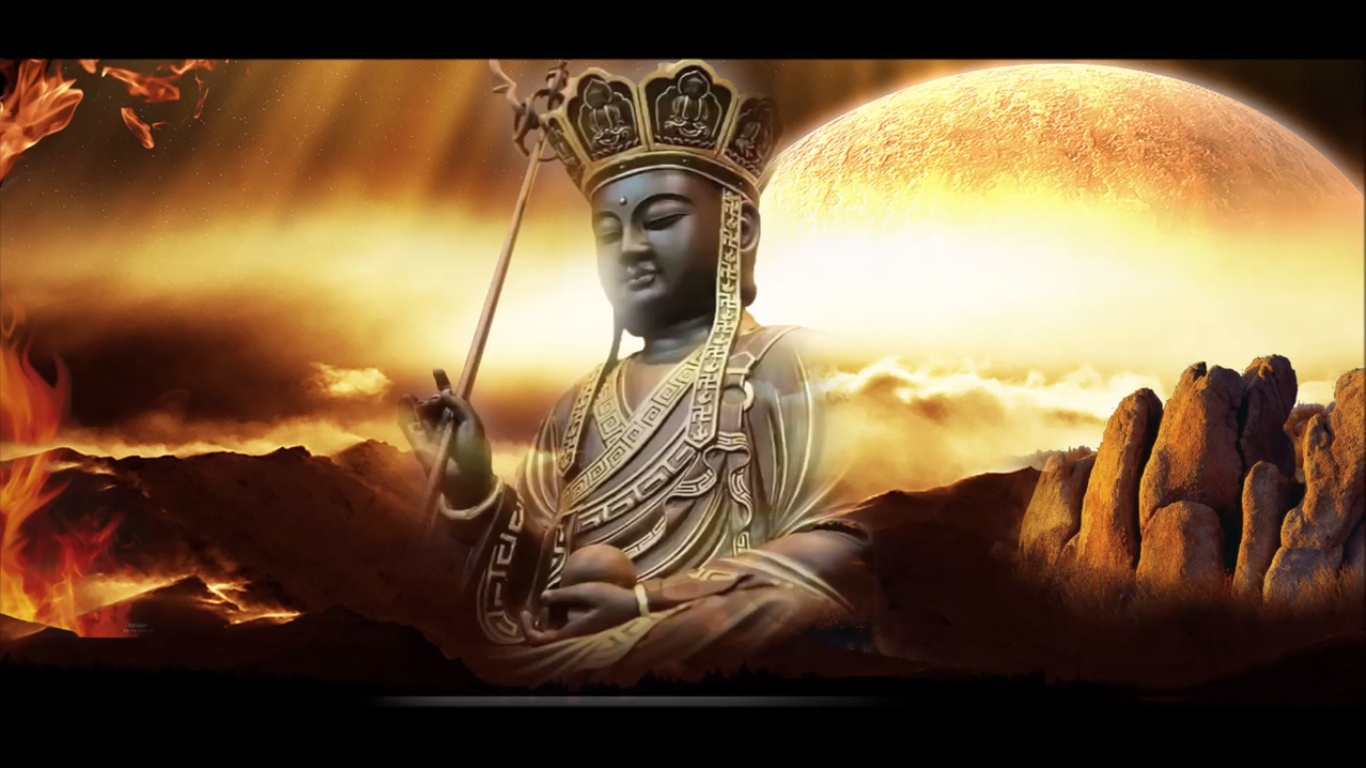 回向
願消三障諸煩惱
願得智慧真明了
普願業障悉消除
世世常行菩薩道
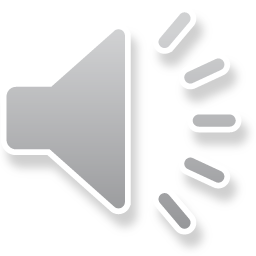 31